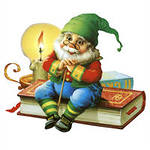 Типы сказуемогоПовторение
Простое глагольное сказуемое
Ночевала тучка золотая на груди утёса-великана.
Майора сопровождали несколько командиров.
Семеро одного не ждут.
Вечером мы с братом будем заливать каток.
Составное глагольное сказуемое
Вспомогательная         часть  +  основная

грамматическое  +     значение  + лексическое

оттенки
(либо в роли связки)
В роли связки в составном глагольном сказуемом выступают
глагол		           КРАТКИЕ
				       ПРИЛАГАТЕЛЬНЫЕ		

ГЛАГОЛЫ 			ДОЛЖЕН,
НАЧАЛА, 			РАД, ГОТОВ,
ПРОДОЛЖЕНИЯ, 			ОБЯЗАН, СПОСОБЕН,
ЗАВЕРШЕНИЯ ДЕЙСТВИЯ   	НАМЕРЕН, ГОРАЗД,		СЛОВА				                ВЫНУЖДЕН			СОСТОЯНИЯ
			               		(В ПОЛНОЙ ФОРМЕ НЕ
			    ЭМОЦИИ, 	УПОТРЕБЛЯЮТСЯ)
			    ЧУВСТВА					


ГЛАГОЛЫ, ВЫРАЖАЮЩИЕ 
НАМЕРЕНИЕ, ЖЕЛАТЕЛЬНОСТЬ,
ВОЗМОЖНОСТЬ, НЕОБХОДИМОСТЬ					МОЖНО, НЕЛЬЗЯ,
									НАДО, НУЖНО,
									НЕОБХОДИМО
Найдите составное глагольное сказуемое
Брат стал учиться в институте.
По рекам и кустам начинает шуметь редкий тёплый дождь.
Он хотел дышать чистым воздухом будущих городов.
Всем хотелось принять участие в будущем вечере.
Никто не сможет нас согнуть в бараний рог.
Мы должны были прийти первыми.
Надо учиться всему, надо расширять свой кругозор.
Составное именное сказуемое

вспомогательная        +      основная часть
		часть

   глагол - связка			именная часть
существительное
имя      прилагательное
		   числительное
		   местоимение
		   причастие
		   наречие
		   цельное 
		   словосочетание
		   фразеологизм
Именная часть
составного именного
сказуемого
Вспомогательная часть выражается
глаголом-связкой быть, который не имеет яркого лексического значения и в настоящем времени обычно отсутствует (нулевая связка) 

  Наша судьба – труд и сраженье.
  Вода у берегов была чистая.
Глаголы-связки в составном именном сказуемом
Быть		 стать, становиться,            глаголы движения
			 делаться, являться,	     и состояния:
			 казаться, называться,       прийти, стоять,
			 считаться,    		     приехать, сидеть,
			 представляться,		     вернуться
			 представлять собой   	     

грамматическое значение
+
оттенки лексического значения
Определить тип сказуемого
Лидия Васильевна добра.
 Он показался мне неестественно громадным. 
Походка у него была добрая, молодецкая. Он казался молодым человеком. 
 Богатство языка есть богатство мысли. Задача книги – ускорить познание жизни. Трава после дождя стала сочной, мягкой.